Local Law 152 of 2016:
2021
presented by 
Shawn Jones
Chief InspectorPlumbing Unit
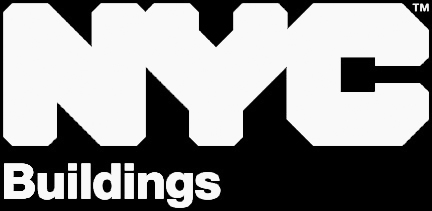 Agenda
Introduction to the Department 
About DOB’s Plumbing Unit
Local Law 152 of 2016 Overview
Compliance
Additional Tips & Information
Resources
2
[Speaker Notes: Greetings, welcome …]
WHO WE ARE
Team of professionals dedicated to the safety of all who build, work and live in New York City.
Committed to providing efficient service
Streamlined
Understandable
Transparent 
Consistent
3
[Speaker Notes: This slide begins preface material about the NYC Department of Buildings.]
What we do
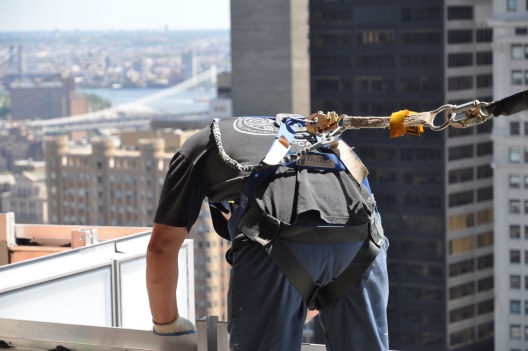 Ensure the safe and lawful use of over one million buildings and construction sites throughout the City

Facilitate safe and responsible development by enforcing the NYC Building Code and Zoning Resolution

Conduct emergency response and hold construction professionals accountable
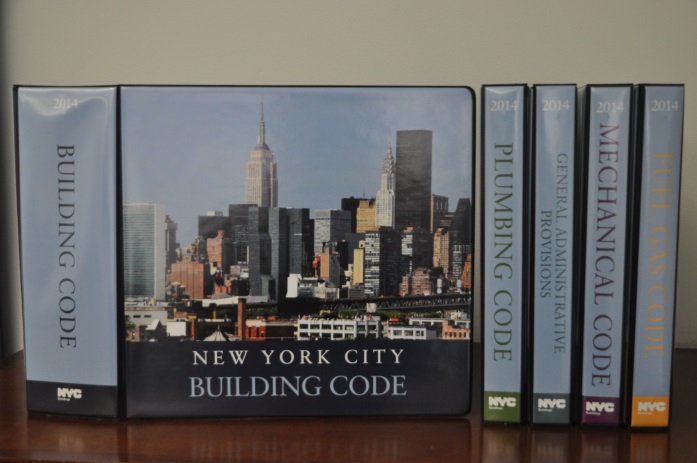 4
THE DEPARTMENT
COMMISSIONER
Melanie LaRocca
Administration   & Finance
Development & Technical Affairs
External Affairs
Communications
 & Marketing
Legal & 
Regulatory Affairs Office of General Counsel
Strategic Planning & Policy
Enforcement
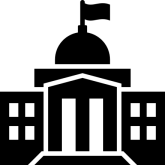 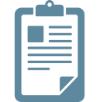 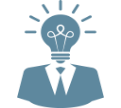 Budget, Fiscal, Procurement, Human Capital, and, Asset Management
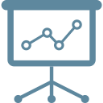 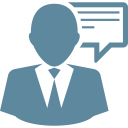 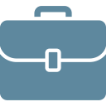 Safety, Inspections, and    
Enforcement
Code, Zoning, and Research
Department Modernization
Government, Industry, and Public
Communication with all Stakeholders
Legal, Legislative, and Licensing Services
Over 1,500 Employees
5
Building one city plan
GOALS

100% of applications, reviews, payments, and scheduling can be completed online 

Status of all projects is accessible and transparent – with alerts when we take action

Highest risk and highest priority work are targeted first with resources
6
Building one city plan
GOALS

Promote integrity and adherence to first-ever Industry Code of Conduct 

Processing and response times are best-in-class for major U.S. cities

Affordable Housing Unit prioritizing affordable housing filings
7
BUILDING ONE CITY PLAN
21st CENTURY AGENCY
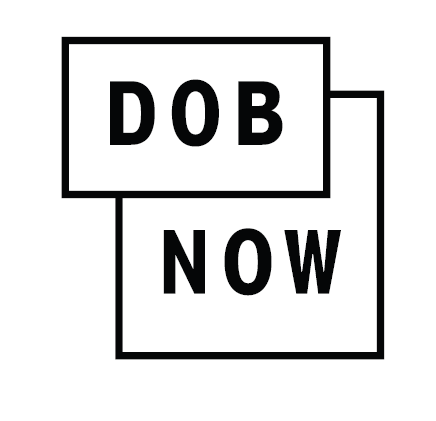 DOB NOW is an interactive, web-based portal that will enable building owners, design professionals, filing representatives, and licensees to do all business with DOB online.
Greater Transparency
Improved Processing
Better Customer Service
Enhanced Public Safety
8
Dob by the numbers
ACTIVITY  HIGHLIGHTS: FY 2020
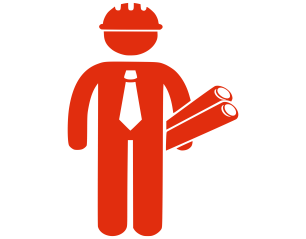 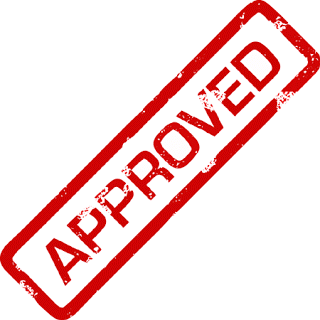 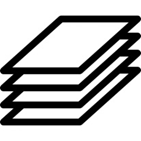 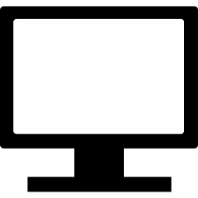 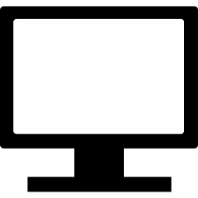 DOB NOW
Filing Reviews
New Floor
Area
HUB
Filings
Active Permits
Borough Filings
40,816,434
58,309
136,415
60,240
18,314
9
DOB BY THE NUMBERS
DOB  NOW  FY 2020  YEAR  IN  REVIEW
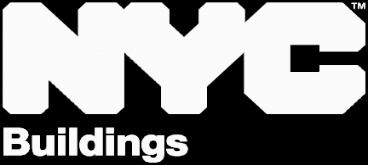 FILINGS
NEW MAJOR  RELEASES
Limited Alteration Application
Place of Assembly
Temporary Place of Assembly
Mechanical 
Structural
Cranes (prototypes devices, notices)
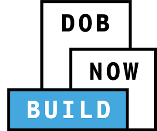 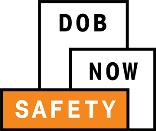 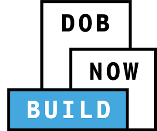 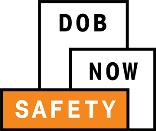 Elevator
Boiler 
Facade
87,000+
61,000+
Boiler
Electrical
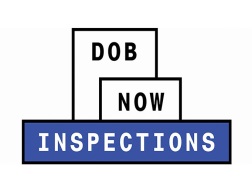 Mobile Summons
121,000+
17,000+
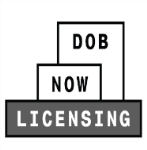 Journeyman
Welder
Gas Work Qualification
Elevator
LAA
2,800+
58,000+
48 External Trainings │ 4,854  Registrants
Other Work Types
Façade
LOOKING  AHEAD TO FY 2021
INSPECTIONS
New Worktypes
Job Type Structure
Occupancy
220,000+
General Construction
Earthwork
Foundation
Protection & Mechanical Methods, Support of Excavation
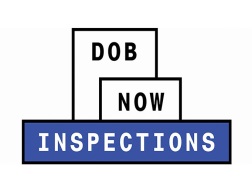 Building level Schedule of Occupancy
CO issuance
New Buildings
Alteration-(CO)
Inspection Requests
19,000+
Mobile Summons
10
DOB BY THE NUMBERS
COVID-19 Response
Essential Construction permits
Certificate of Correction Review Requests
Civil Penalty Review Requests
License Renewal Applications
Payments for Boiler & Elevator Violations
DOB BY THE NUMBERS
JOB FILINGS
12
[Speaker Notes: Notes:
Reduction in A2 numbers reflects shift to DOB NOW.  
DOB NOW filings also include Electrical filings (added FY 2018), Elevator filings (added FY 2018), Limited Alteration Applications (added FY 2019), Place of Assembly & Temporary Place of Assembly filings (added FY 2019).]
DOB BY THE NUMBERS
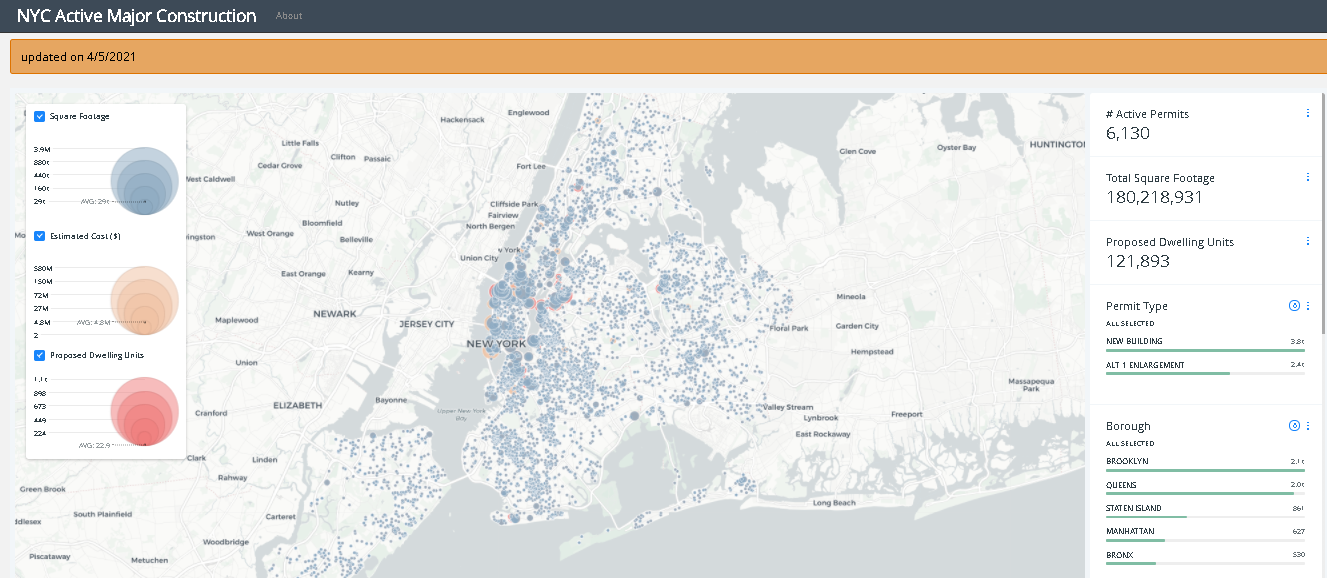 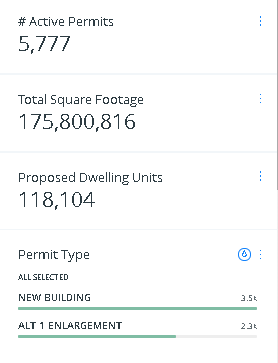 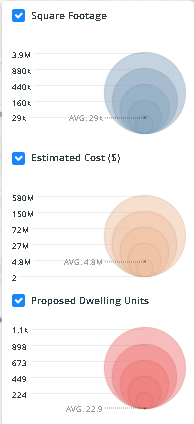 13
Local law 152 of 2016
What You Need to Know
Local law 152 of 2016
Became law in 2016 and inspection time period began January 1, 2020

Original deadline to complete initial round of inspections for Community Districts 1, 3, and 10 - December 31, 2020, but was extended to June 30, 2021

Original deadline to complete initial round of inspections for Community Districts 2, 5, 7, 13, and 18 - December 31, 2021, but was extended to June 30, 2022

Mandates gas piping systems in all buildings, except for buildings classified in occupancy group R-3, be inspected by a Licensed Master Plumber

Goal is to prevent gas leaks and potential dangerous outcomes
15
Building Occupancy Type Exceptions
Buildings classified as part of the R-3 Occupancy Group are exempt from LL152 of 2016 inspections

This classification includes most one or two-family homes, convents and monasteries with fewer than 20 occupants, group home community facilities in one or two-family buildings
16
Inspection Schedule
Gas piping systems must be inspected at least once every four years according to the schedule below.
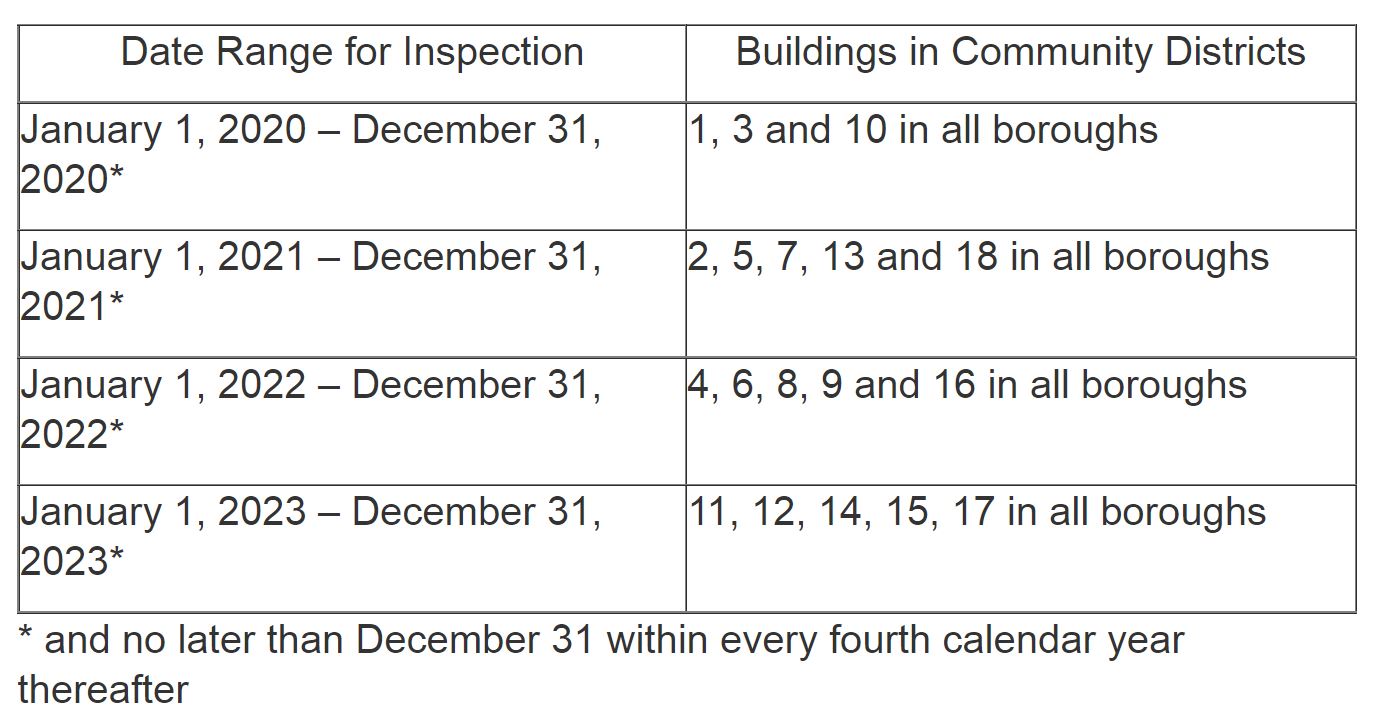 17
NYC Community District search
Know when your building must be inspected by checking its community district.
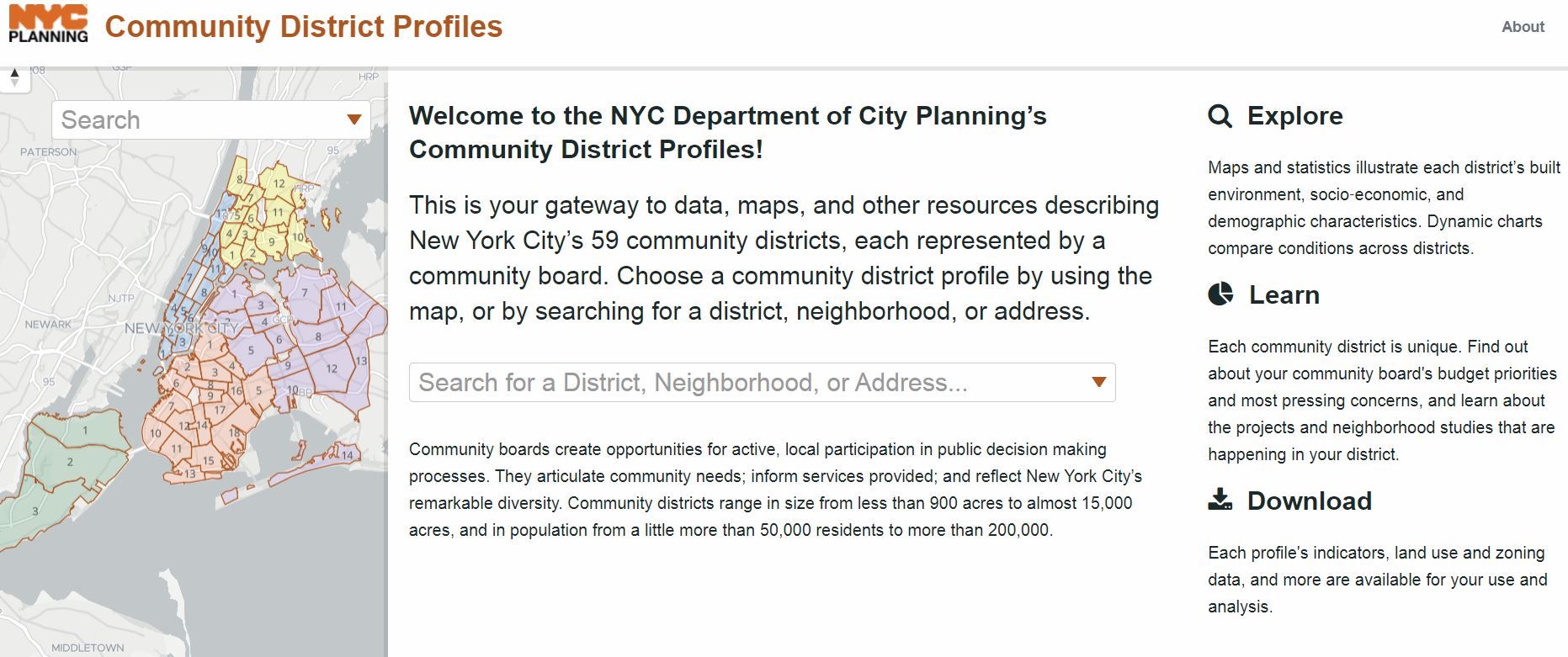 18
Exposed Gas Piping
Exposed gas piping includes gas piping that is open to view. 

It does not include gas piping above a drop ceiling or behind an access door. 

If your building does not contain gas piping, a Gas Piping System Periodic Inspection Certification, signed and sealed by a Registered Design Professional, stating that such building contains no gas piping must be submitted to DOB.
19
Inspections Overview
All exposed gas piping from point of entry of gas piping into the building, including building services meters, and all gas piping in public spaces, hallways, corridors and mechanical and boiler rooms inside and outside a building, including rooftops must be inspected.

Includes all rooms (up to a tenant space) containing a gas appliance.

 This does not include gas piping within tenant spaces.

 Equipment such as pressure regulator, regulator vents, valves, sleeves, POE seals, etc., should be inspected.
20
Inspections overview cont’d
What is NOT Inspected during a LL152 of 2016 Inspection
Tenant spaces (no exceptions)

Buried gas piping

Properties that presently do not have gas service or appliances connected to any gas piping (provide a signed statement from utility company to verify)
21
[Speaker Notes: Speaker will address the most common complaints received by tenant]
How to Complete the Inspection
Hire a Licensed Master Plumber to Inspect the Building’s Gas Piping System
Make sure their license is active by using the License Search tool. You may search a licensee by name, business name, or license number.

Review the disciplinary actions taken against a licensee by DOB or voluntary surrender records by using the Know Your Construction Professional tool.
22
[Speaker Notes: Catchall legal rights for tenant]
How to complete the inspection
The inspector must be provided full access to all non-tenant areas in order for the inspection to be certified as complete.

If they are not able to gain access, the inspection must be repeated.

Once the inspection is completed, your Licensed Master Plumber must submit a Gas Piping System Periodic Inspection Report  (GPS1) to the owner or owners representative within 30 days of inspection.

Within 60 days of the inspection, you must submit a Gas Piping System Periodic Inspection Certification (GPS2) signed and sealed by the Licensed Master Plumber who conducted or supervised the inspection to DOB.

The Gas Piping System Periodic Inspection Certification (GPS2) must be uploaded to the GPS2 Certification Submission Portal
23
Correcting Conditions
Unsafe and hazardous conditions such as a gas leak, illegal connection or non-code compliant installation require immediate notification.

If conditions requiring correction were identified you must submit a Gas Piping System Periodic Inspection Certification (GPS2 form) signed and sealed by the Licensed Master Plumber who conducted the inspection, stating that the conditions have been corrected within 120 days of the inspection.

If the Gas Piping System Inspection Certification submitted to DOB indicated that additional time was needed to correct the condition(s) identified during the gas piping system inspection, you must submit to DOB, within 180 days of the inspection, a Gas Piping System Periodic Inspection Certification (GPS2 Form).

Correction of conditions identified during a gas piping system inspection must be performed in compliance with the New York City Construction Codes, including obtaining any required work permits.
24
[Speaker Notes: So what is a Tenant Protection Plan? 
This slide should also help segue to the next section about the use of a TPP.]
Additional Tips & Information
To access the portal, use Google Chrome & clear cache
When uploading the GPS2 form to the portal, the GPS2 form must be a pdf
Refrain from uploading an image of the GPS2 form; images are too large and the portal will give an error message 
Reach out to DOB to troubleshoot further technical issues when uploading GPS2 form to the portal
DOB receives weekly generated reports of uploaded GPS2 forms; we can check by address and only view submission date

Inspections conducted by utility companies do not meet Local Law 152 requirements. If the property needs to comply with Local Law 152 and was previously inspected by a utility company, the owner must hire a Licensed Master Plumber to conduct the inspection to follow Local Law 152. 

Properties with certificate of occupancies dated after December 6, 2016, will be exempt for ten years. Once ten years expire, an inspection is required every 4 years thereafter
Inspection deadline extension: Additional 180 days extension is granted if owner is unable to obtain inspection; must submit GPS2 form
25
Resources
Local Law 152 of 2016 Service Notice:
     LL 152 RULE.pdf

DOB Local Law 152 of 2016 FAQs: https://www1.nyc.gov/assets/buildings/pdf/ll152of2016_faq.pdf

Submit questions to DOB Plumbing Enforcement – 212-393-2557/ LL152of16@buildings.nyc.gov 

Department of Buildings Website:
      https://www1.nyc.gov/site/buildings/index.page 
      	
Report exposed gas piping to:
Con Edison – 800-752-6633
National Grid – 718-643-4050
26
Thank you